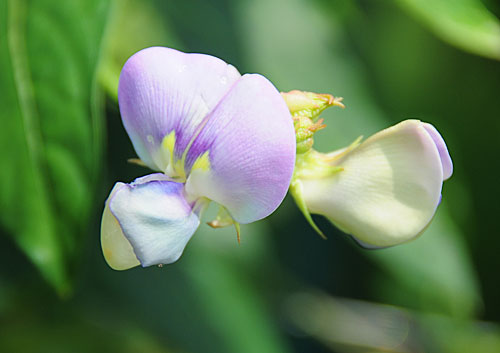 Punnett squares
Let’s Review!
How many of each allele do you have for a trait? Where did you get these alleles from?
Let’s Review!
How many of each trait do you have? Where did you get these traits from?

You have two of each trait – one set from Mom, one from Dad
Let’s Review!
What does it mean if you are homozygous for a trait?
Let’s Review!
What does it mean if you are homozygous for a trait?

You have two of the same ALLELE for that trait
Example: BB  two dominant alleles, bb  two recessive alleles
Let’s Review!
What does it mean if you are heterozygous for a trait?
Let’s Review!
What does it mean if you are heterozygous for a trait?

You have one of each allele for that trait.
Example: Bb  one dominant and one recessive
Let’s Review!
How many dominant alleles do you need to see a dominant trait (i.e. brown eyes)?



How many recessive alleles do you need to see a recessive trait (i.e. blue eyes)?
Let’s Review!
How many dominant alleles do you need to see a dominant trait (i.e. brown eyes)?

At least 1 dominant allele. Dominant “hides” recessive!

How many recessive alleles do you need to see a recessive trait (i.e. blue eyes)?

You must have TWO recessive alleles to see the trait!
Predicting the future
We can use genotypes (BB, Bb, bb) of parents to predict the genotypes of offspring!
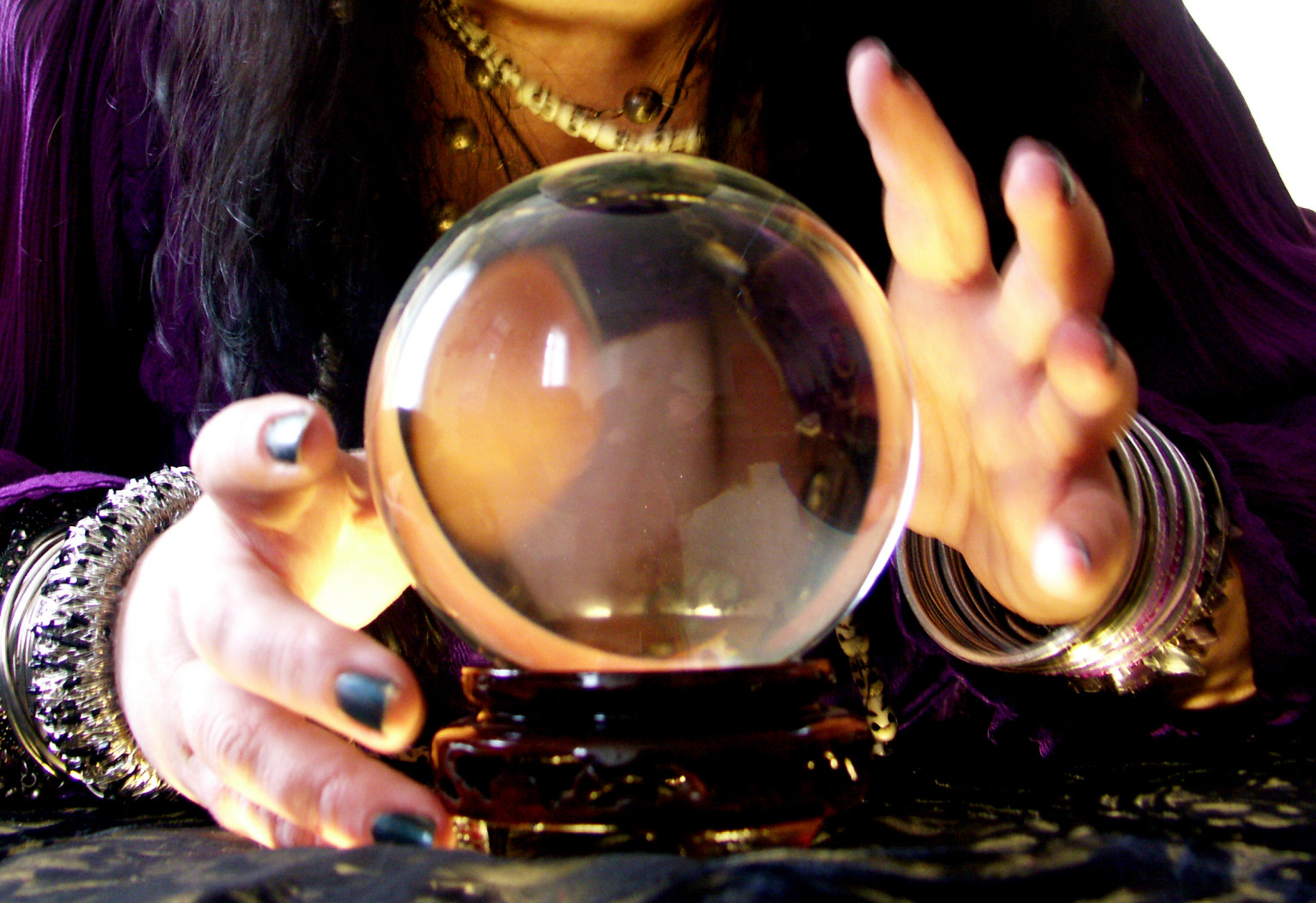 Let’s make some Punnett squares!